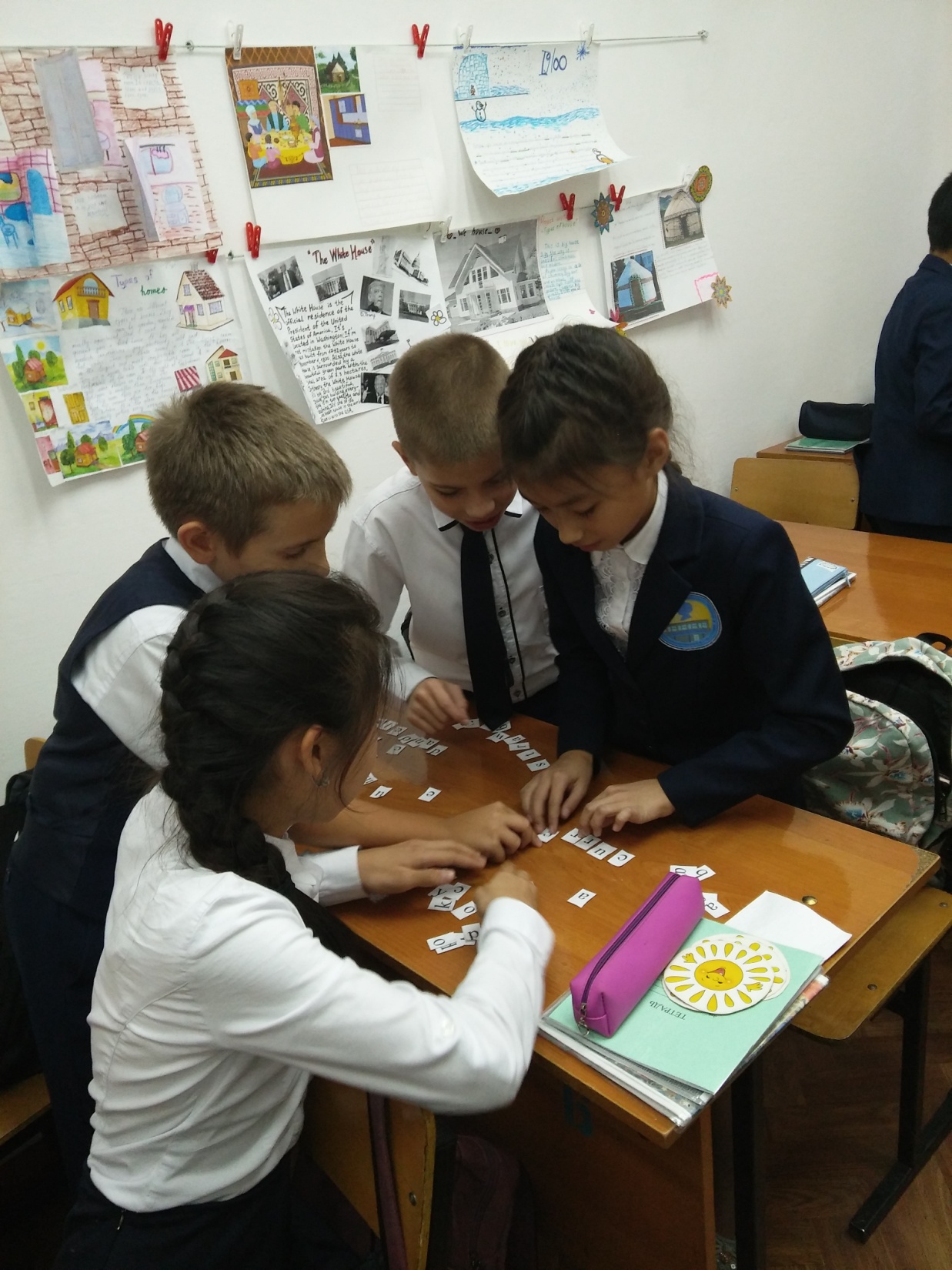 “Особенности внедрения обновлённого содержания образования на уроках английского языка”
Уроки в интерактивном режиме
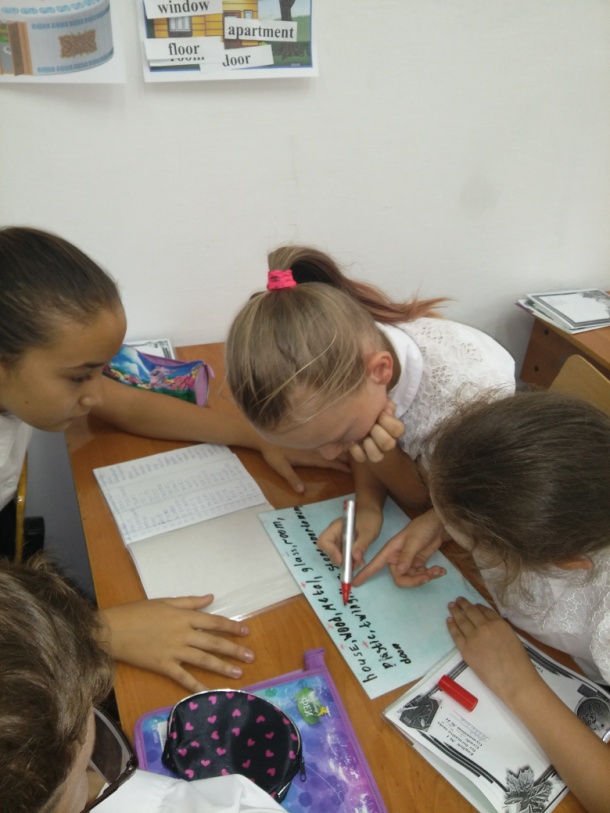 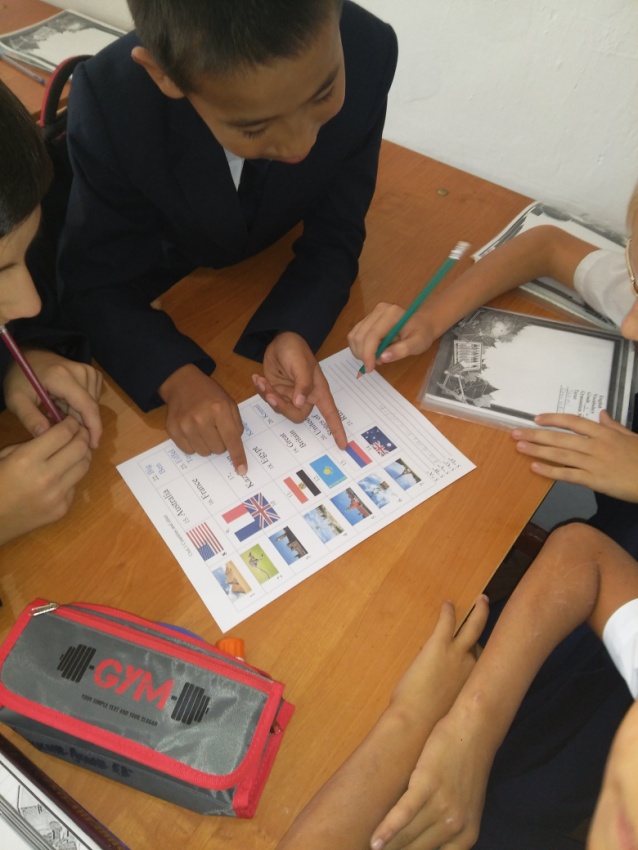 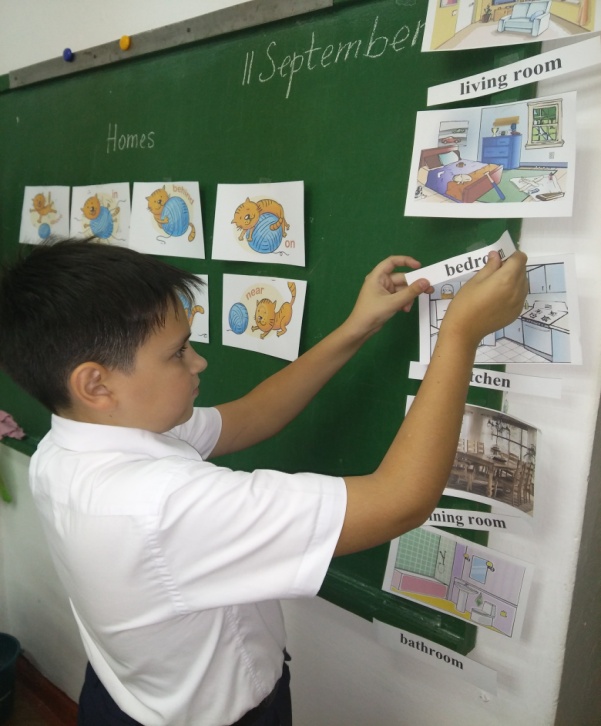 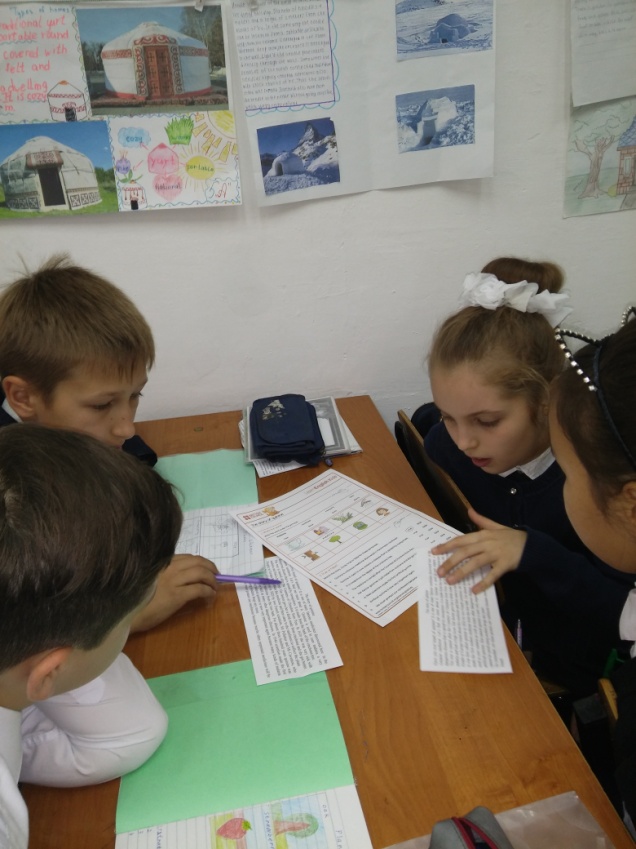 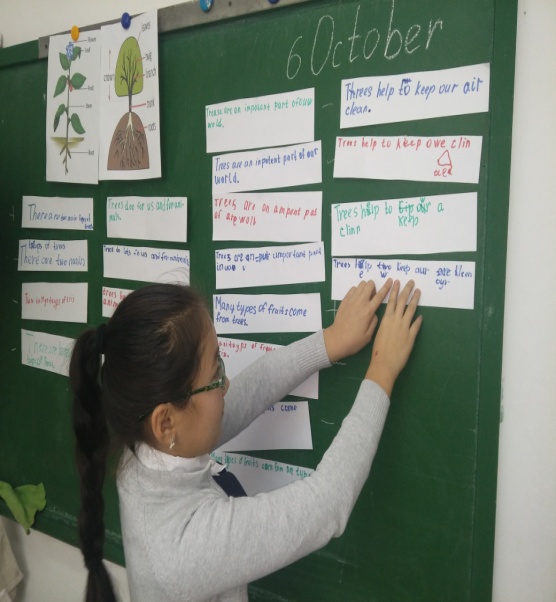 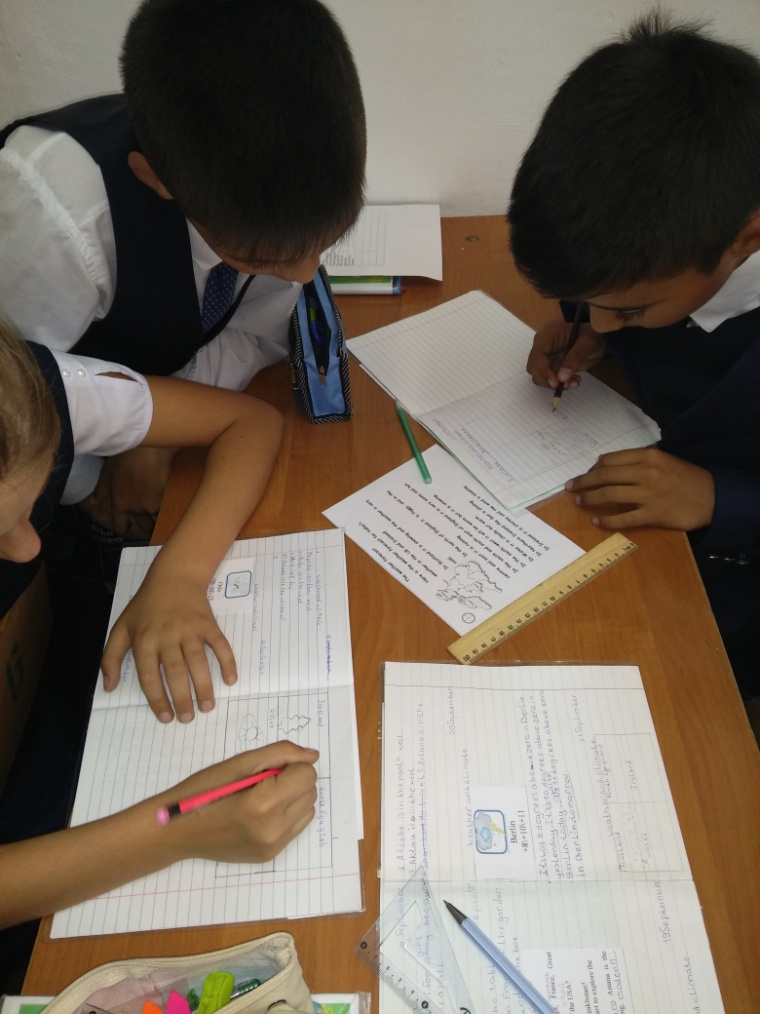 Учебник как дополнительный ресурс
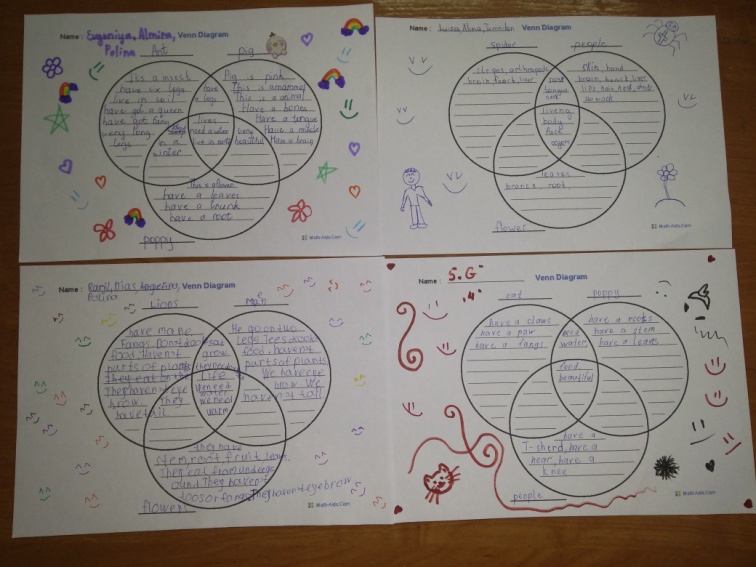 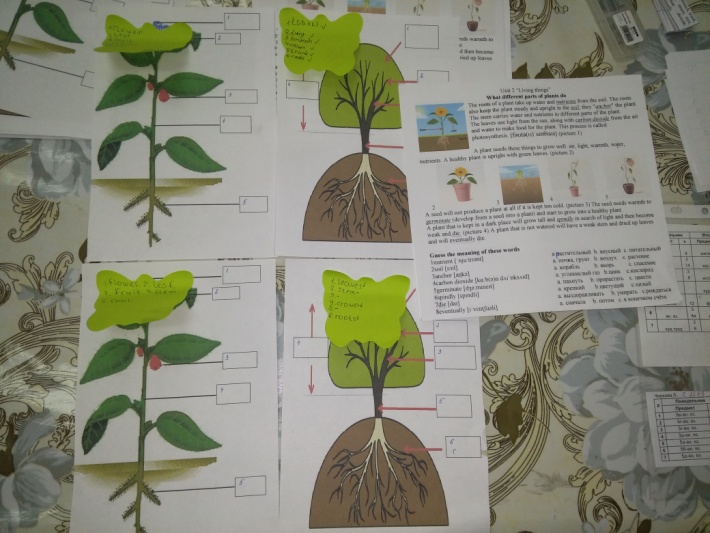 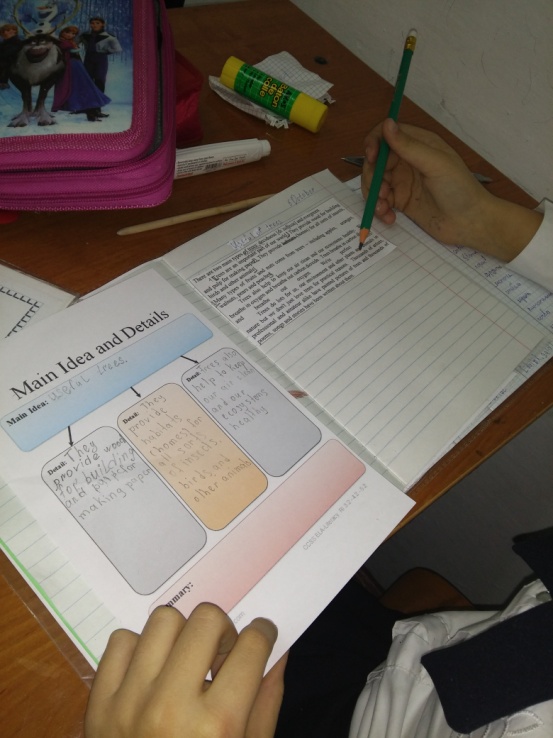 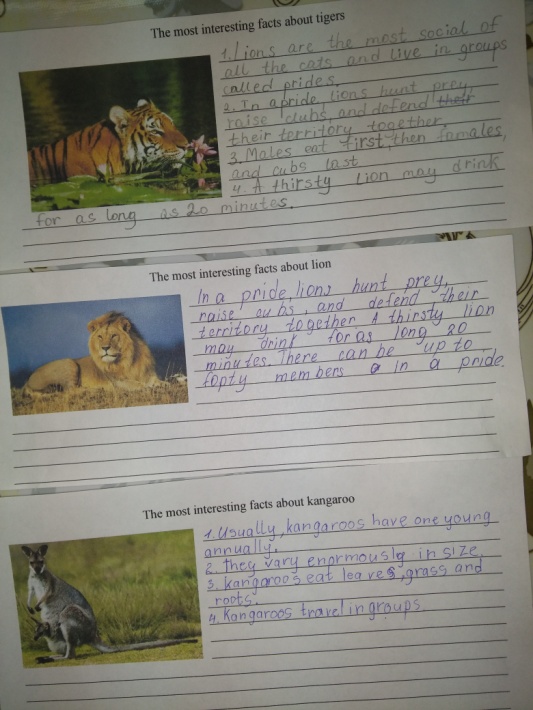 Вопросы для обсуждения
С каким трудностями Вы столкнулись при составлении календарно-тематического планирования?
2. Используете ли Вы учебник на своих уроках?
3. Какие сайты и интернет ресурсы Вы используете при подготовке к уроку?
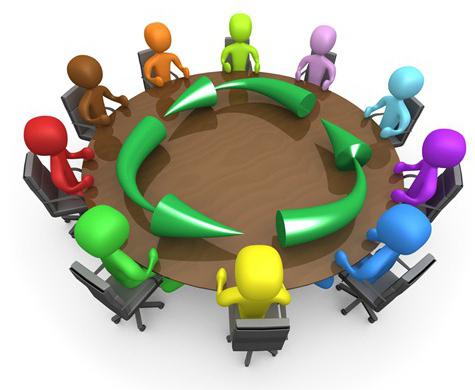 Отсутствие оценок. Как мотивировать учеников?
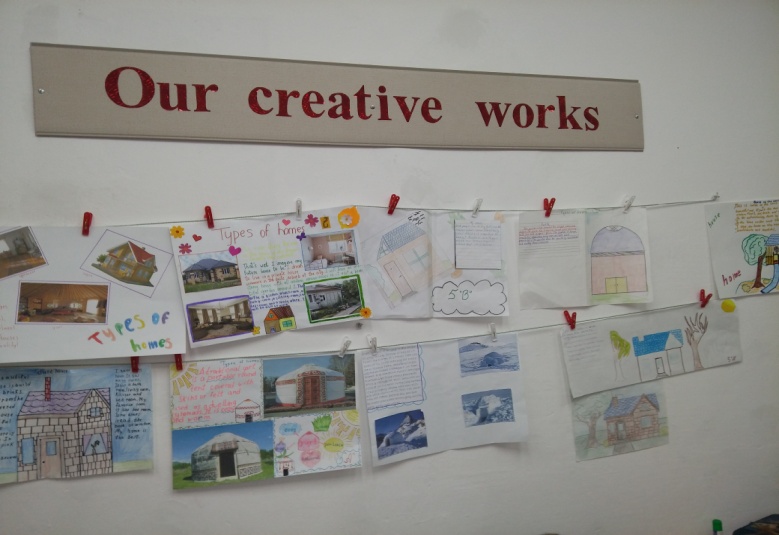 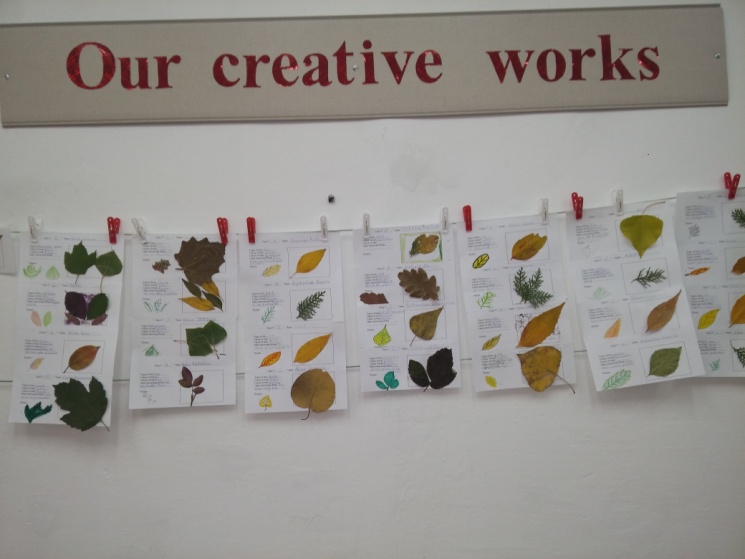 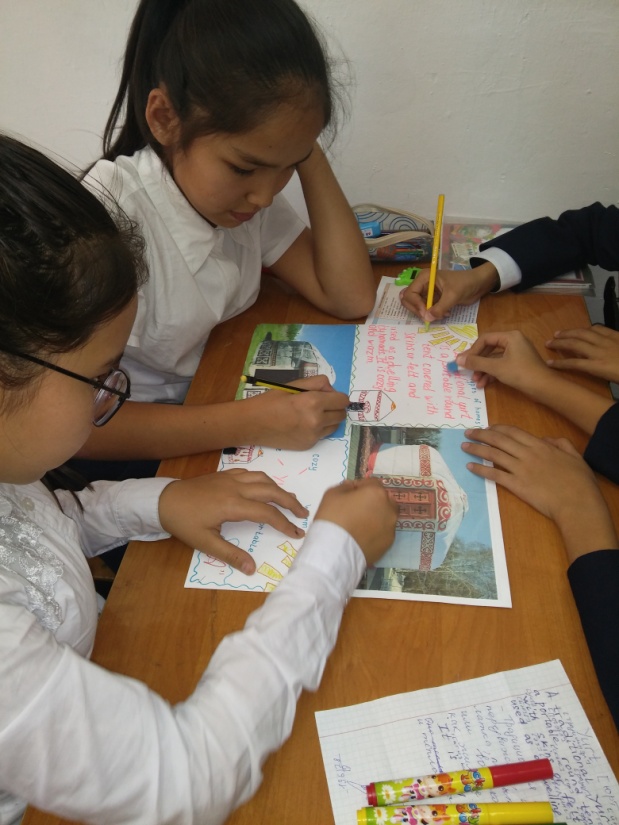 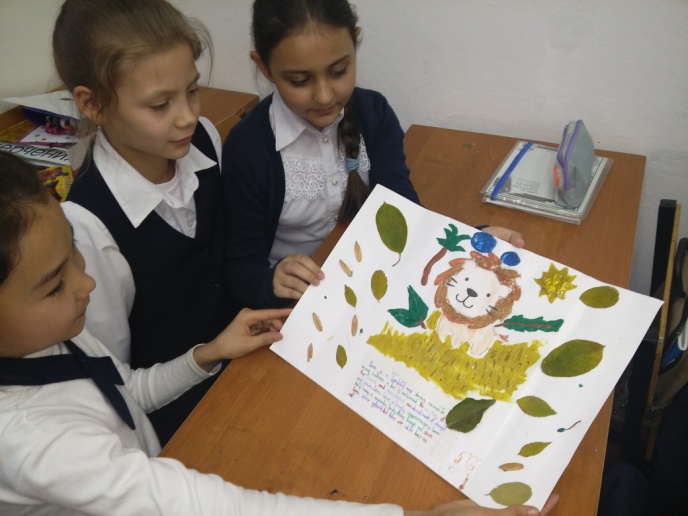 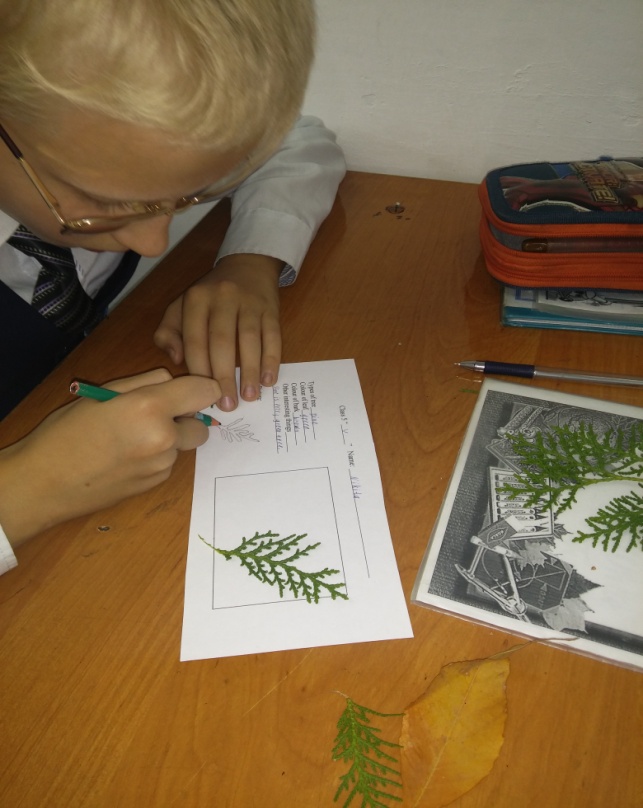 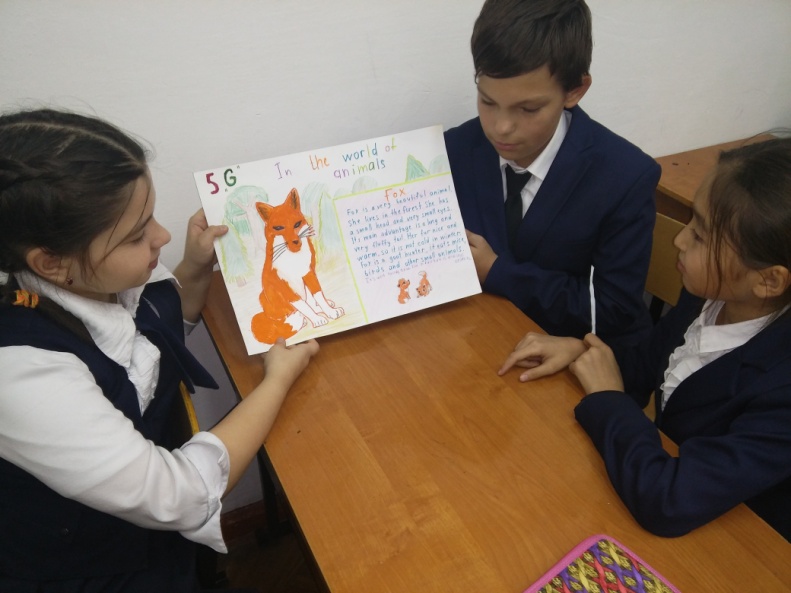 Отсутствие оценок. Как мотивировать учеников?
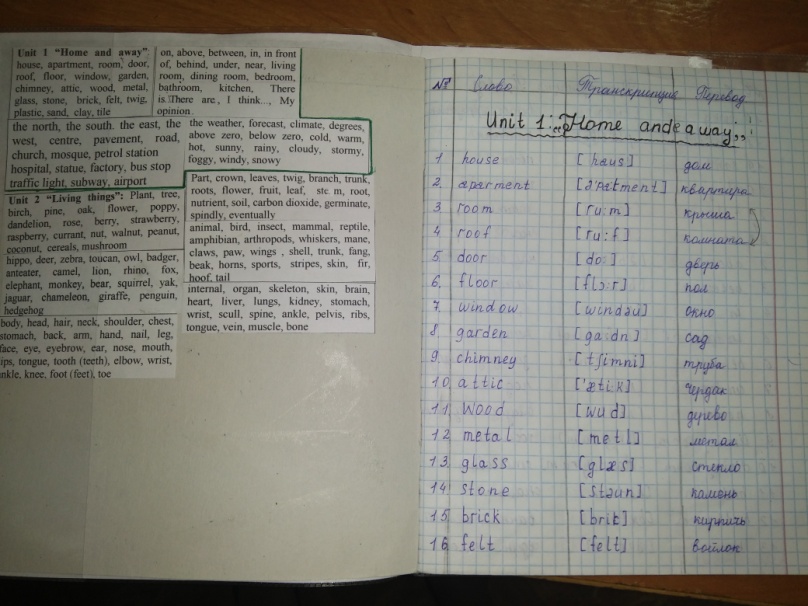 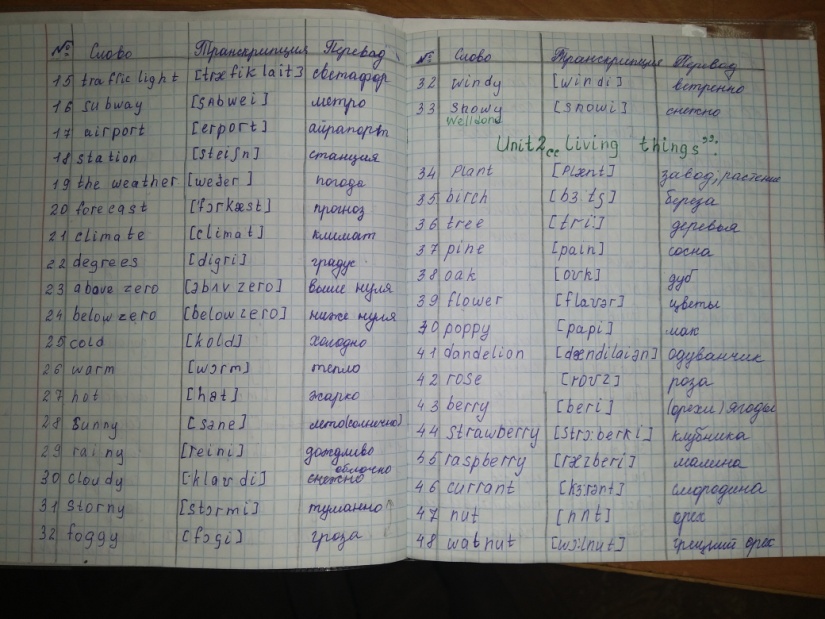 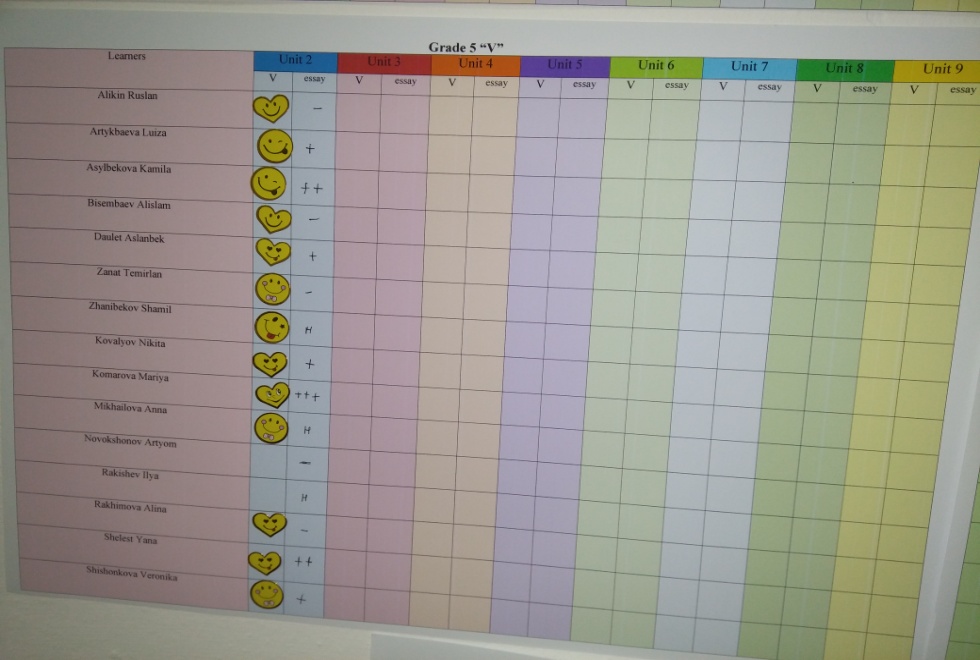 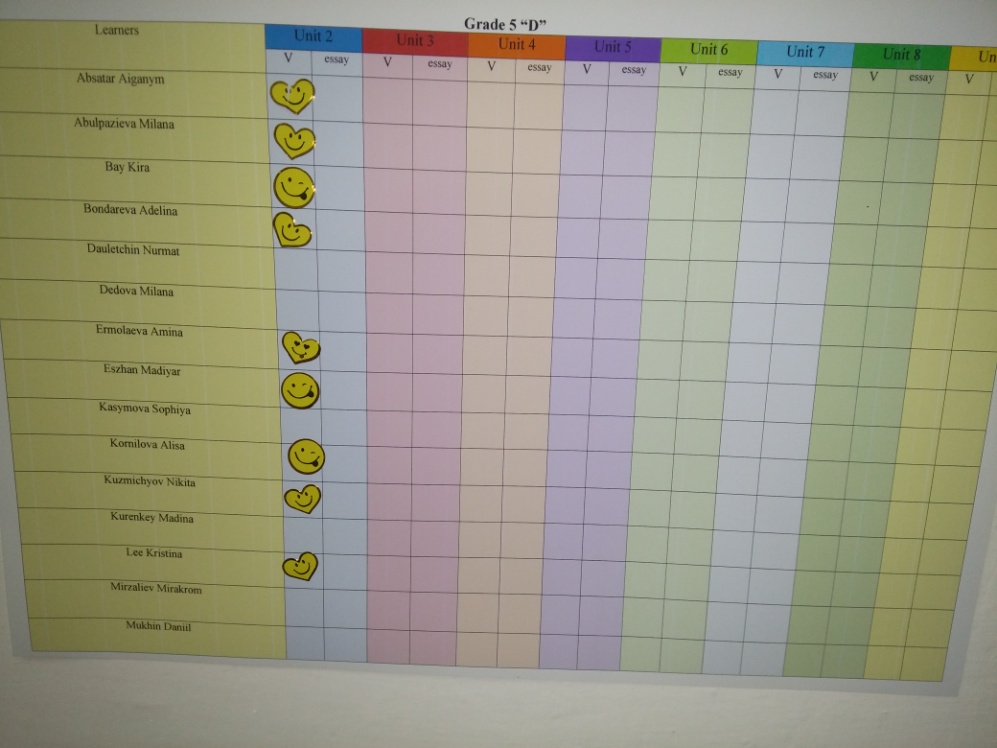 Вопросы для обсуждения
Каким образом Вы добиваетесь, чтобы обсуждение проходило на английском языке?
2. Какие способы мотивации Вы используете на своих уроках?
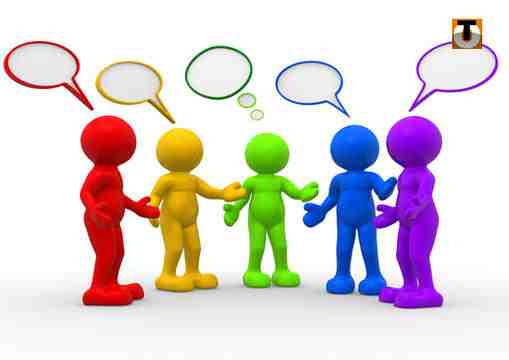 Письменные работы. Проверка тетрадей.
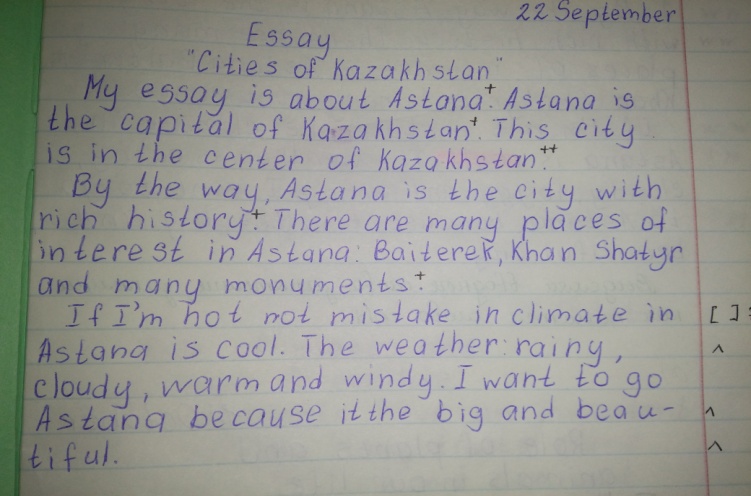 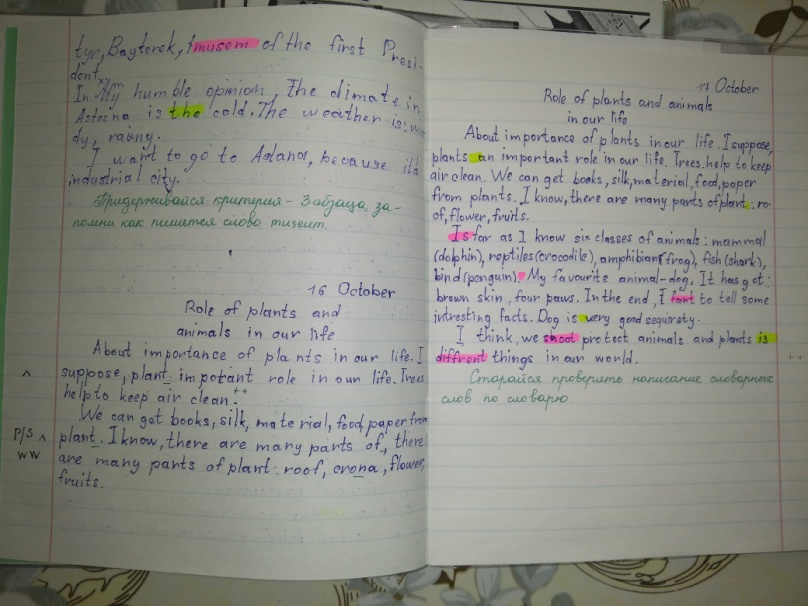 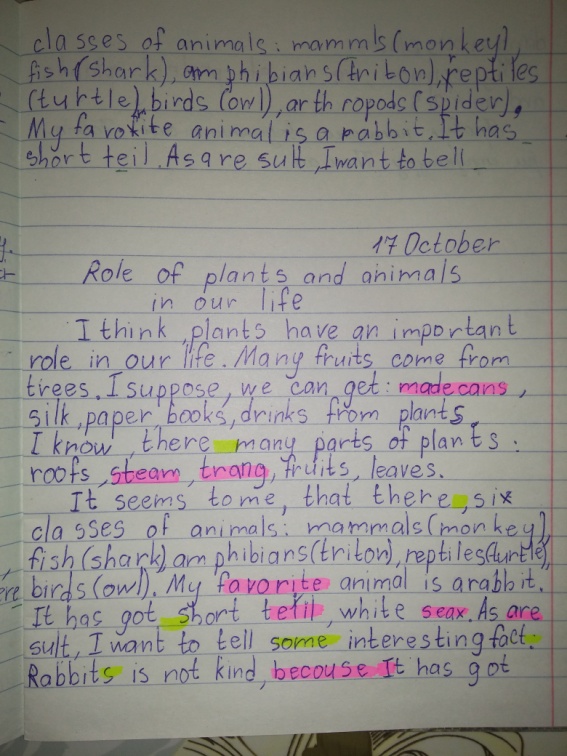 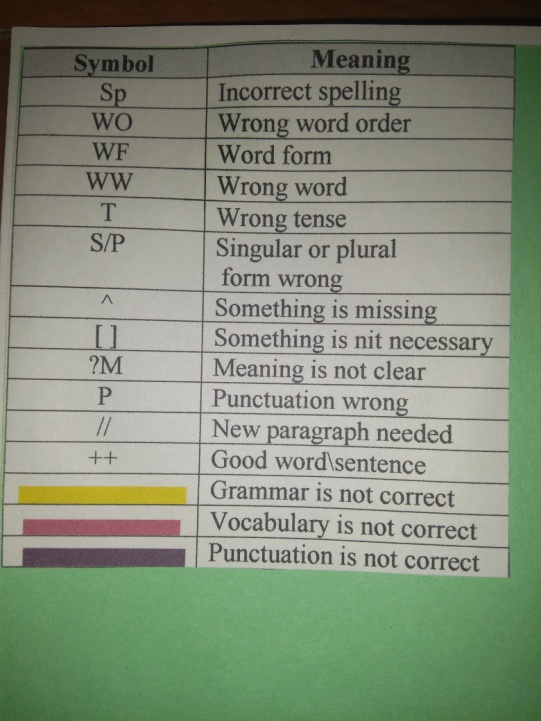 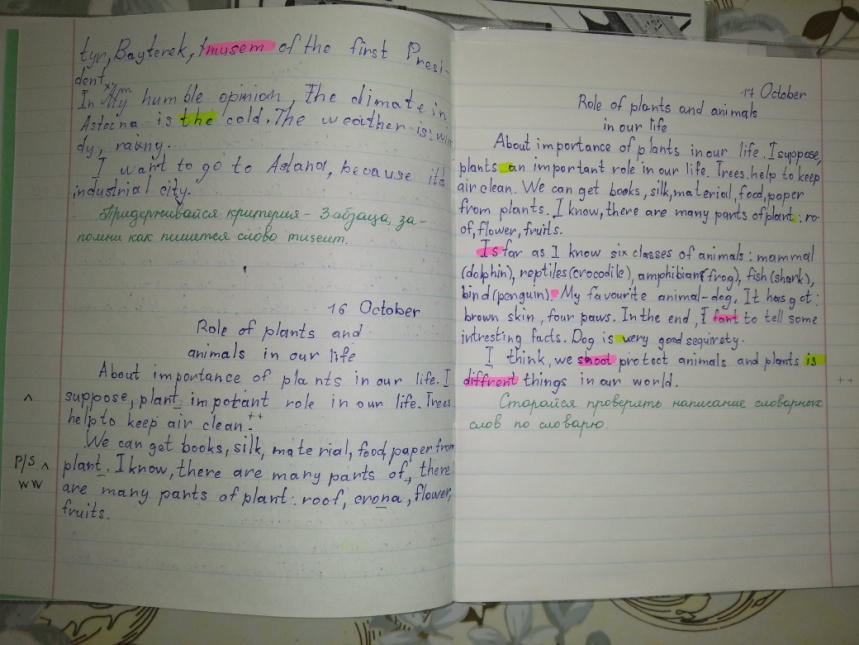 Письменные работы. Проверка тетрадей.
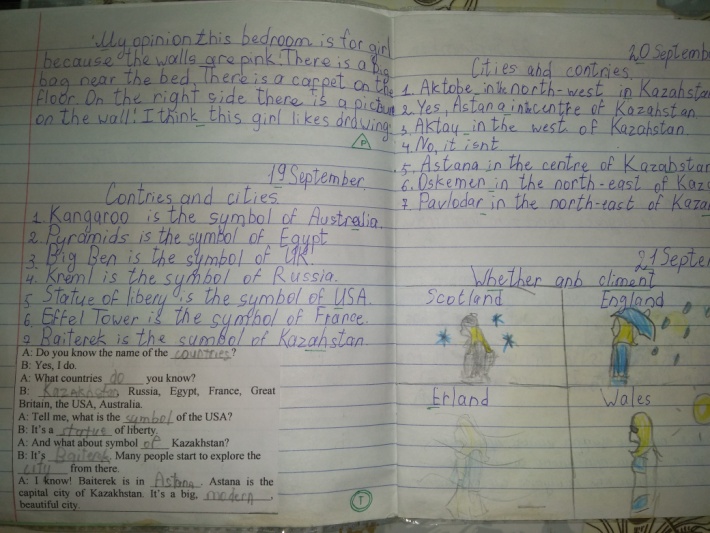 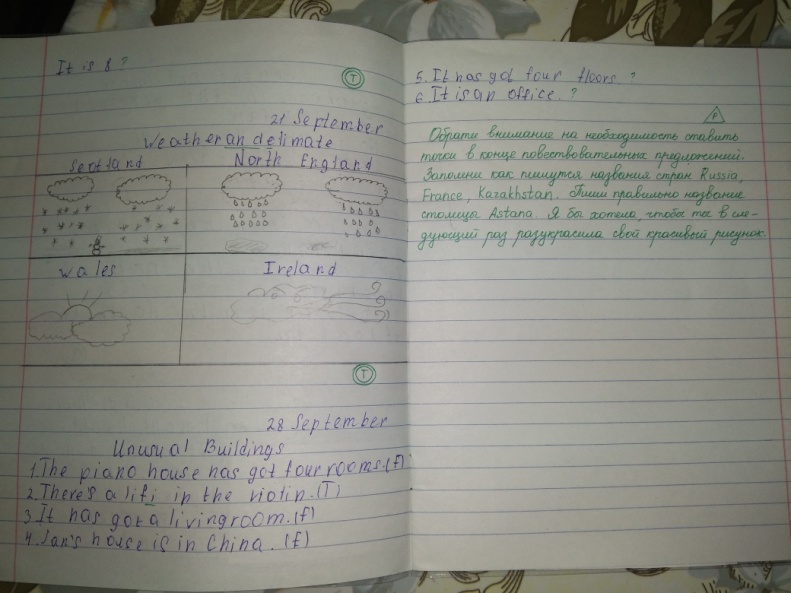 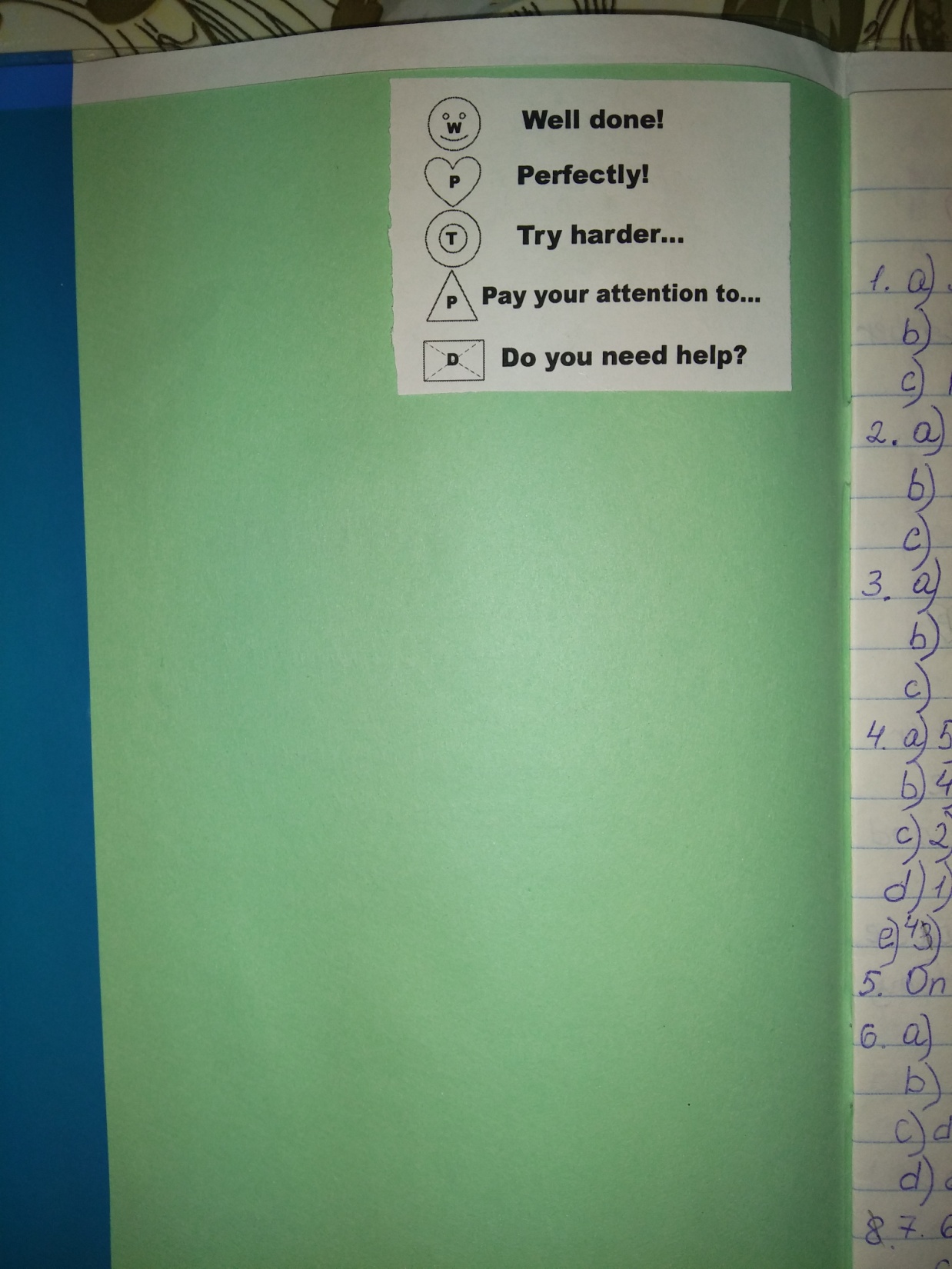 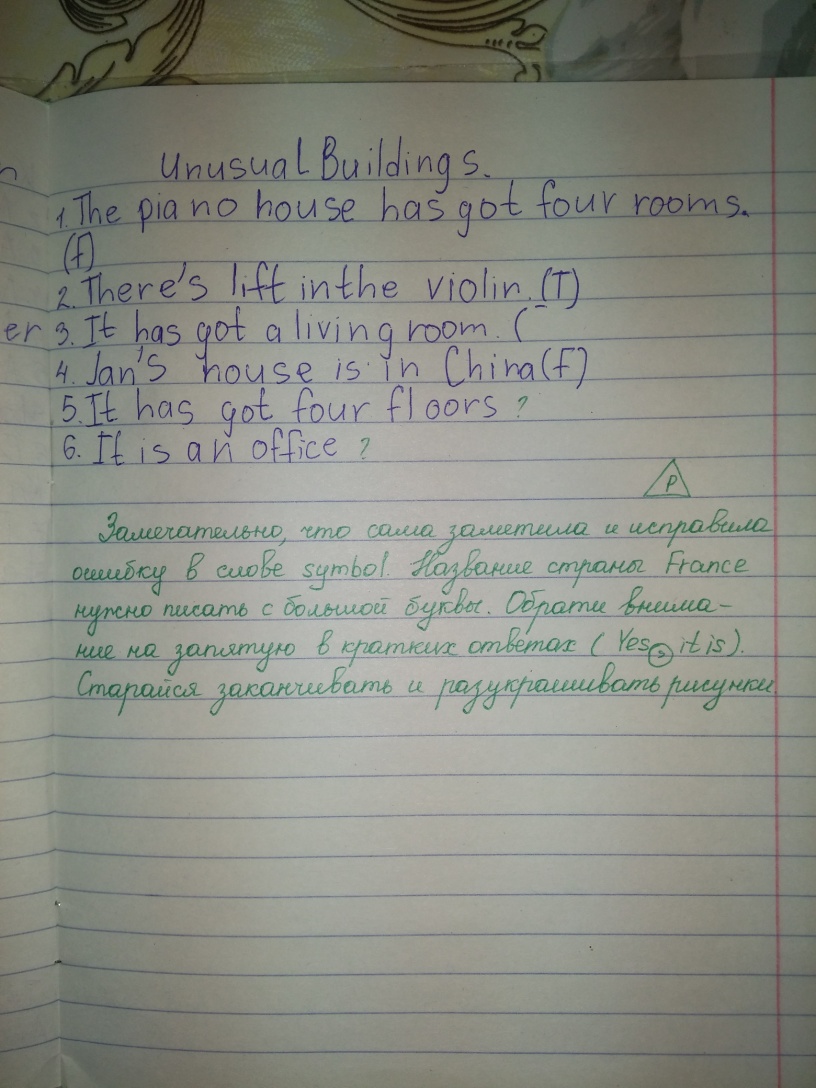 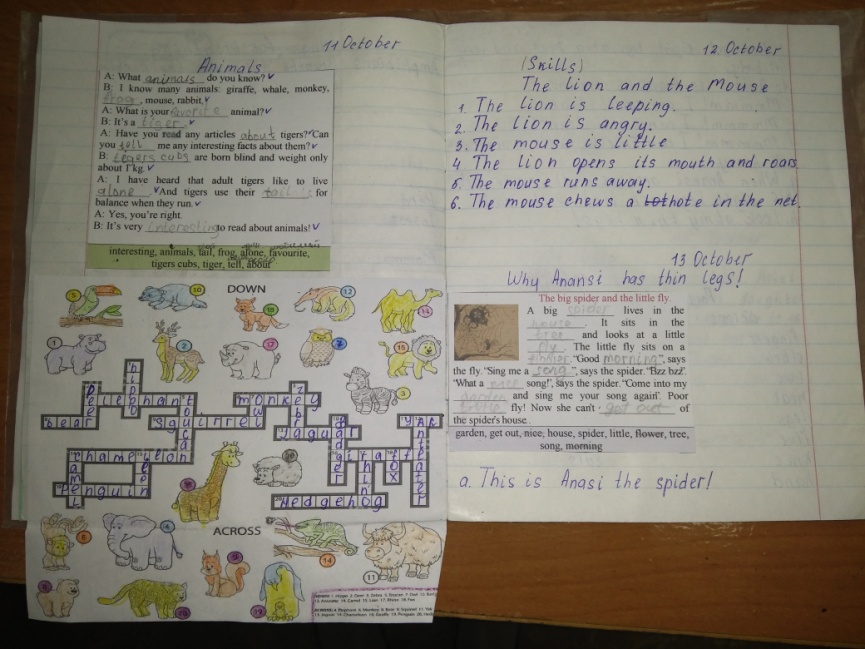 Вопросы для обсуждения
C какими сложностями Вы столкнулись при проверке тетрадей?
Какие техники формативного оценивания Вы используете при проверке письменных работ?
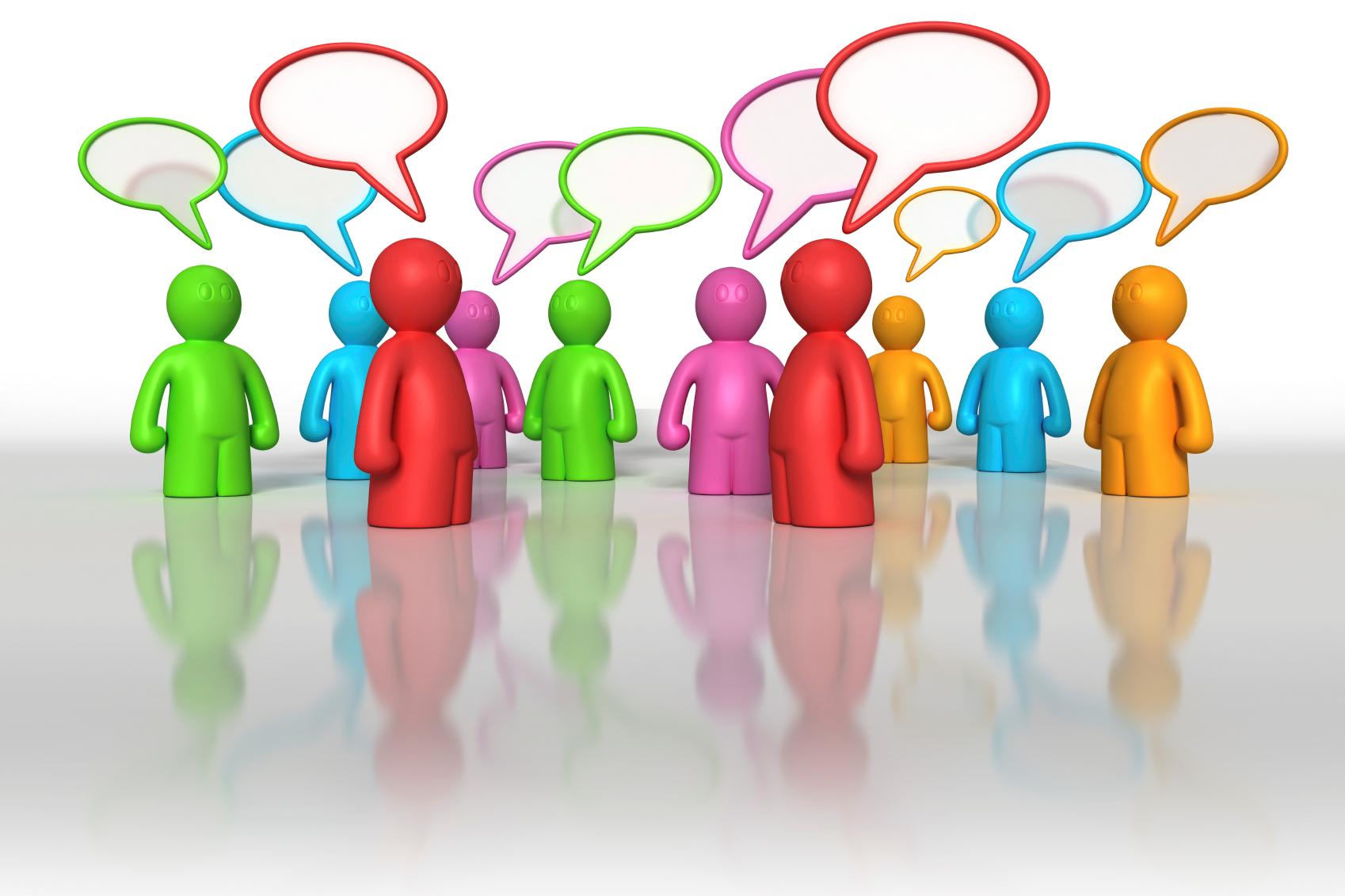 Планирование и проведение суммативных работ
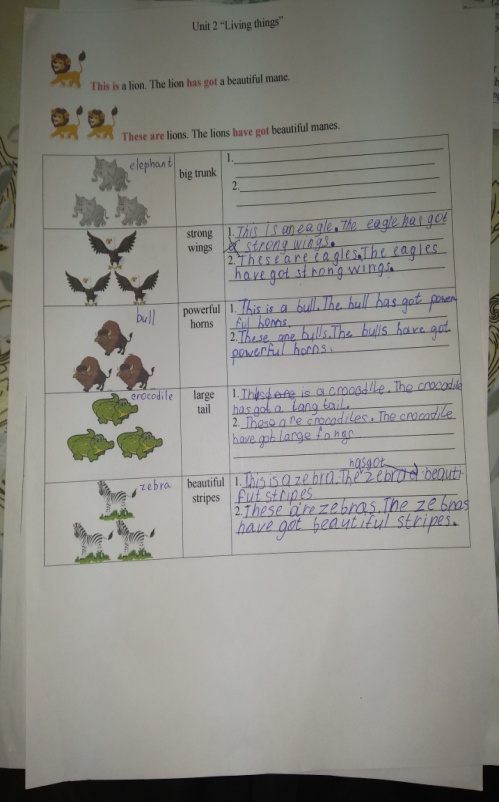 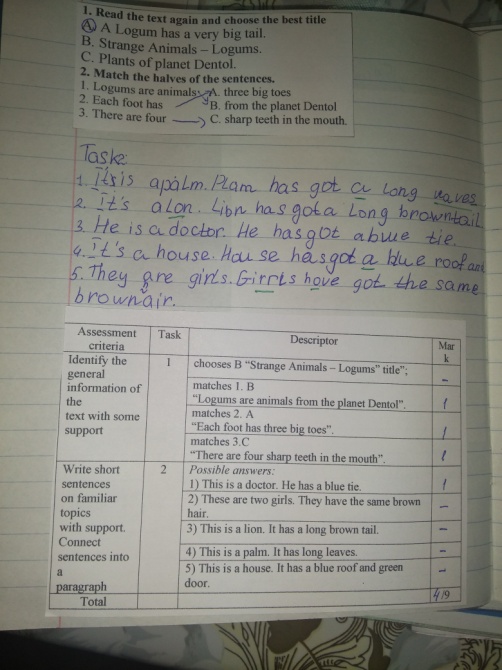 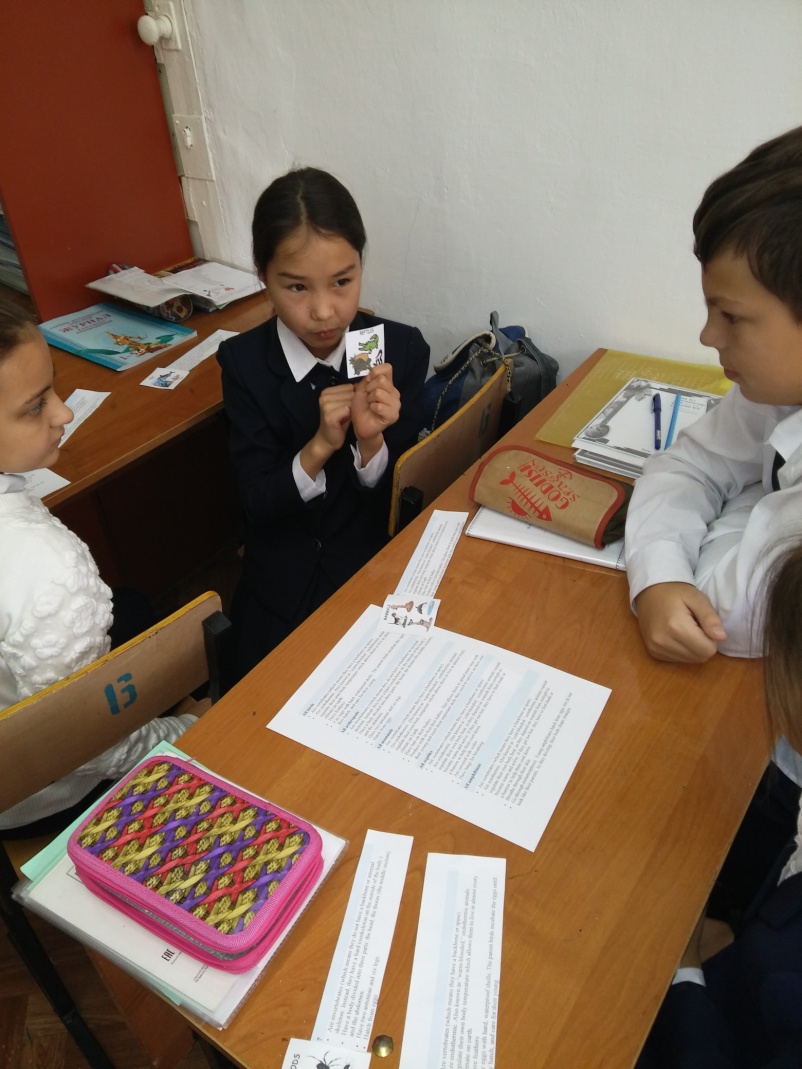 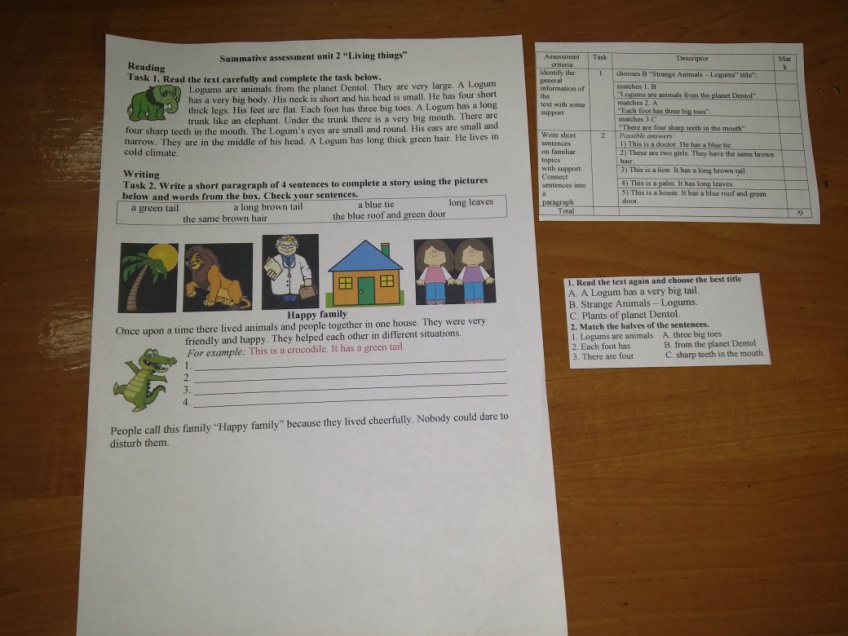 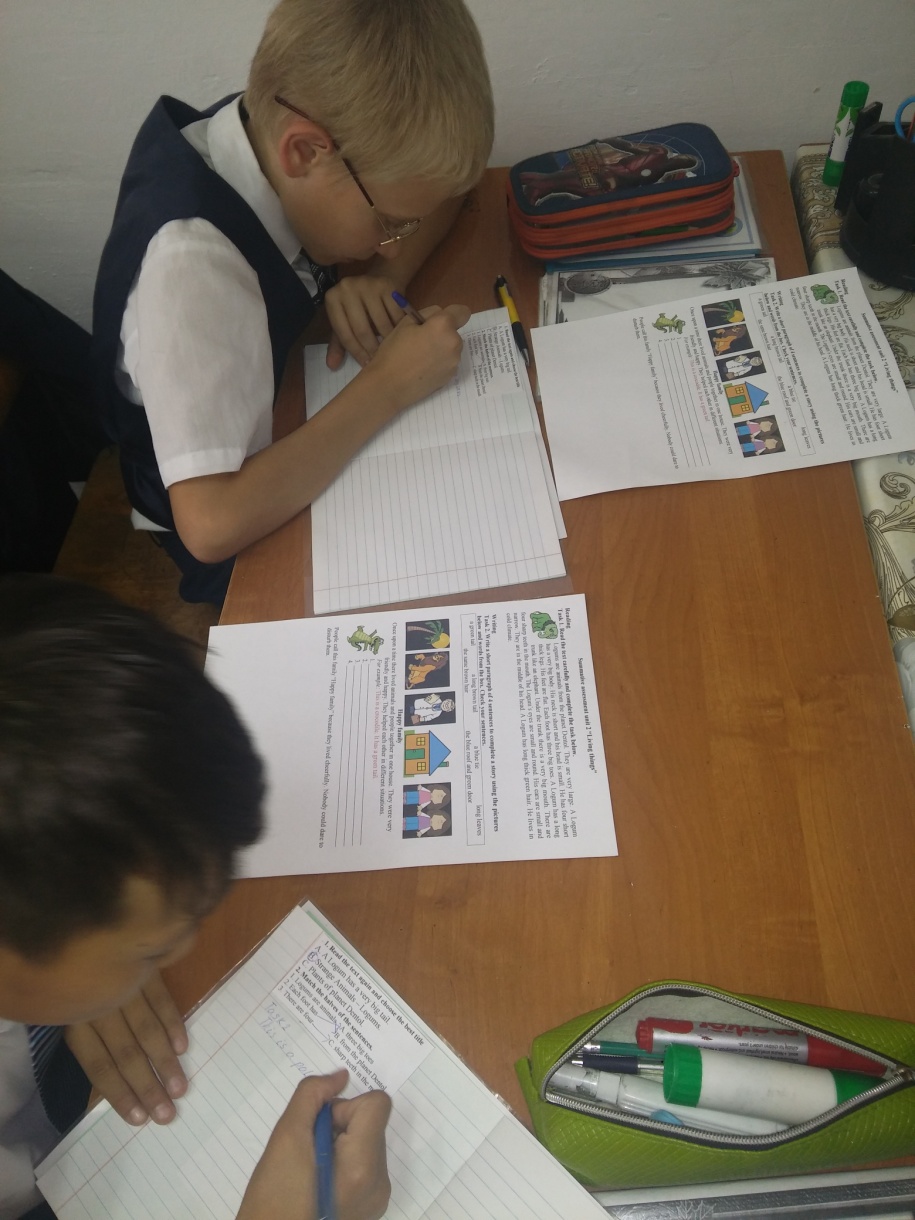 Планирование и проведение суммативных работ
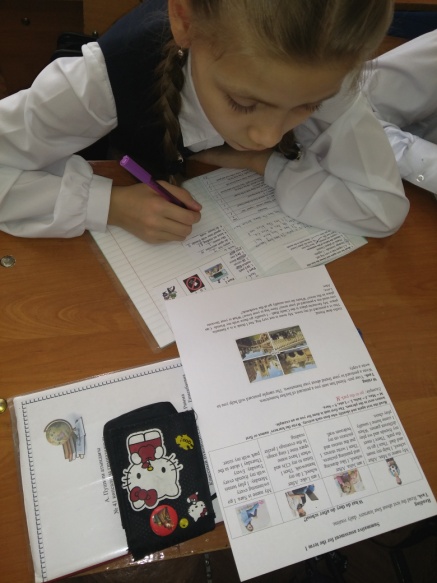 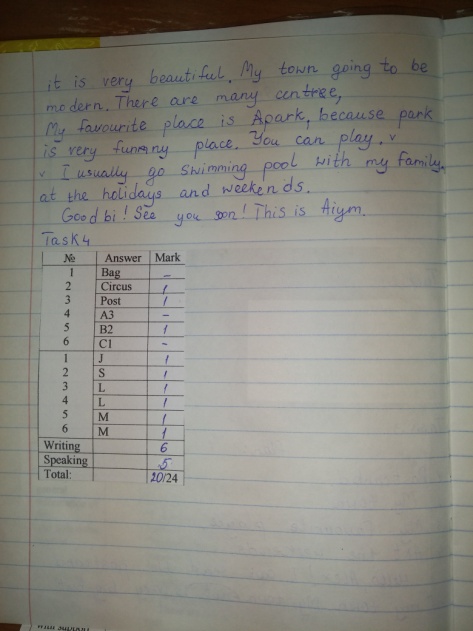 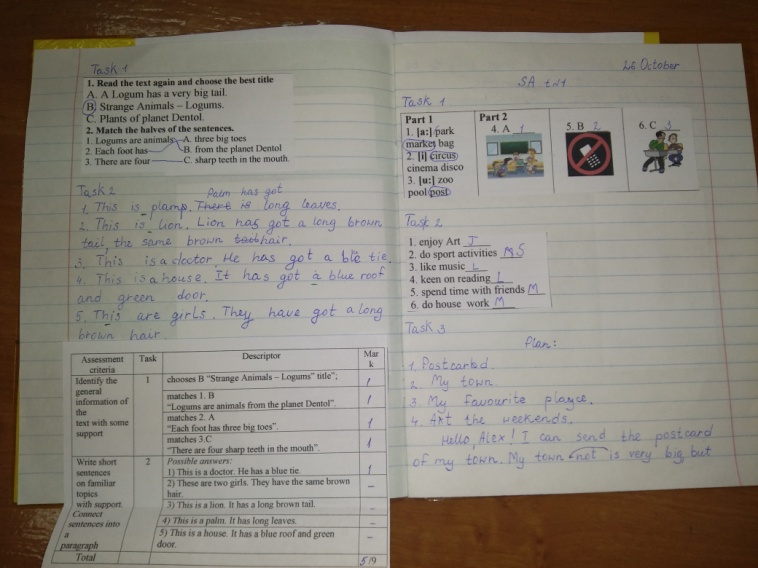 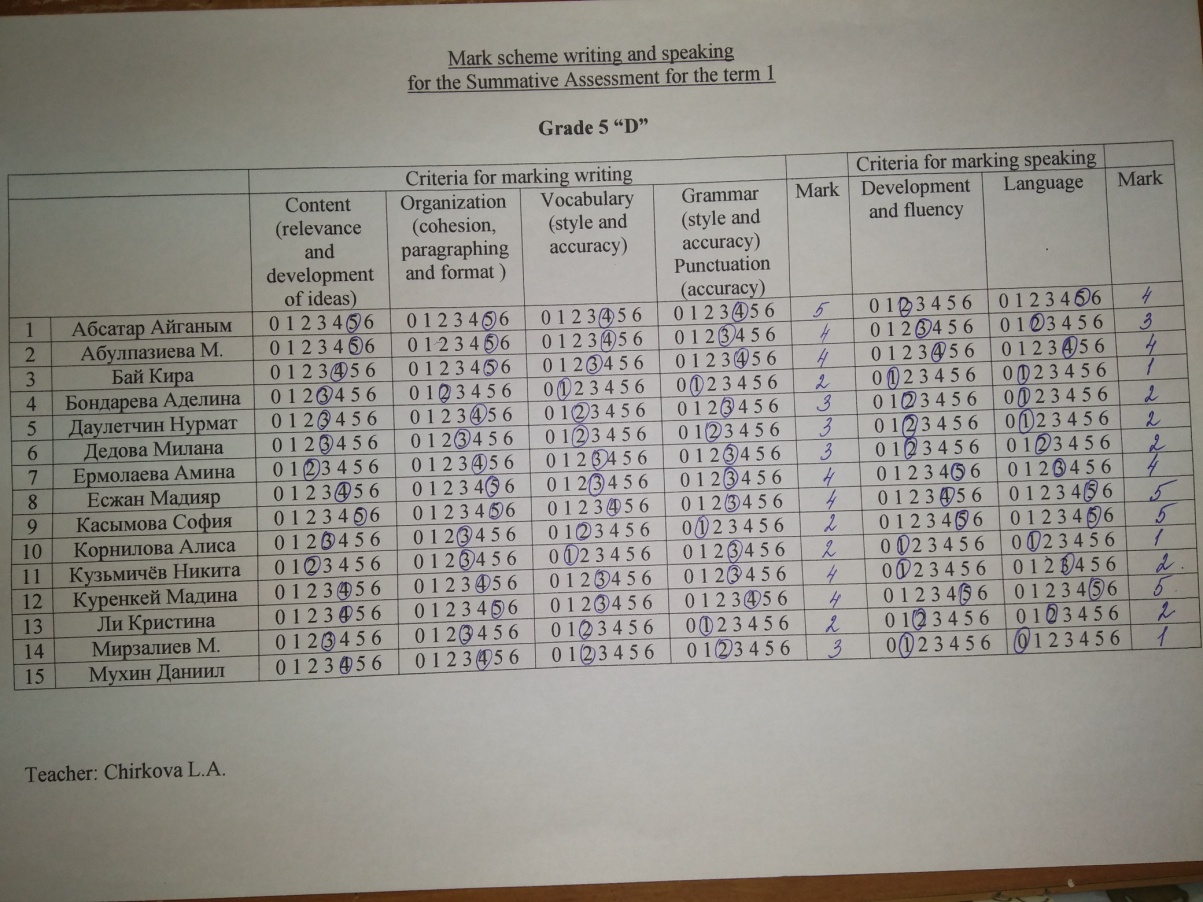 Вопросы для обсуждения
Испытывали ли Вы затруднения при проведении суммативных работ? Если да, то какие?
Привлекали ли Вы своих коллег для планирования и проведения суммативных работ?
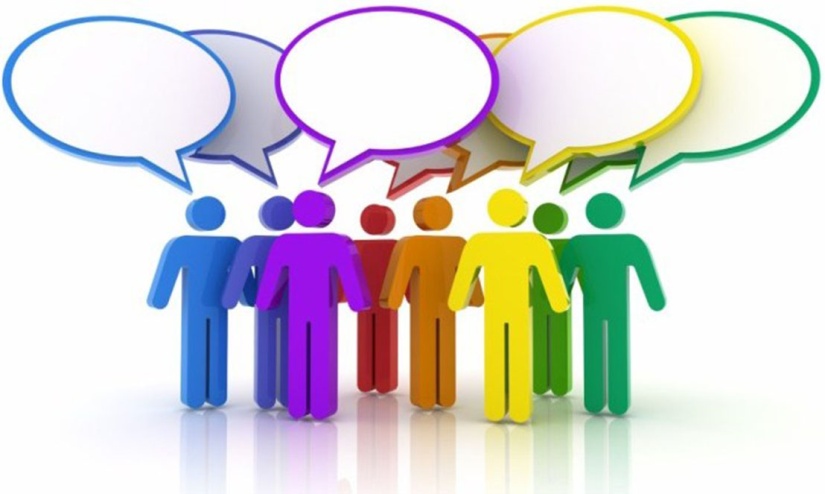 Рубрикаты. Обратная связь с родителями.
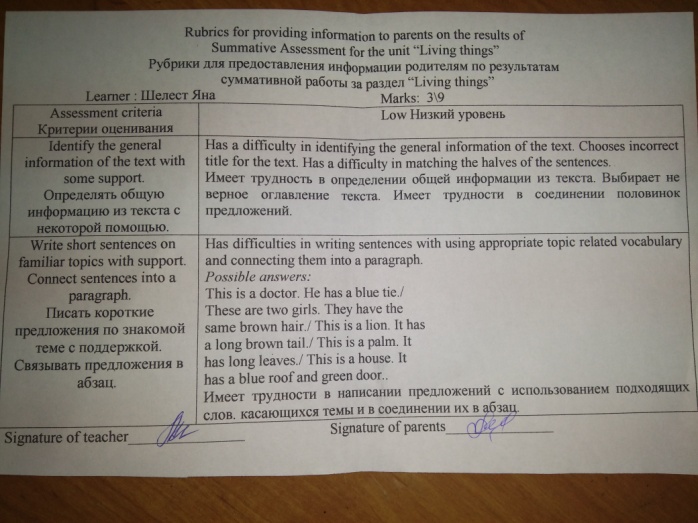 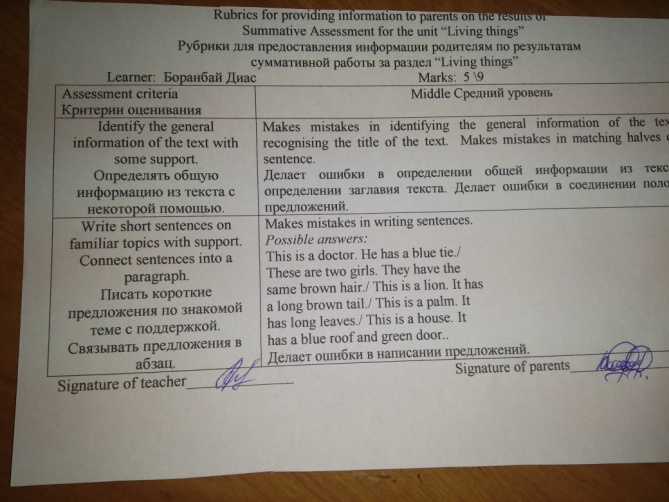 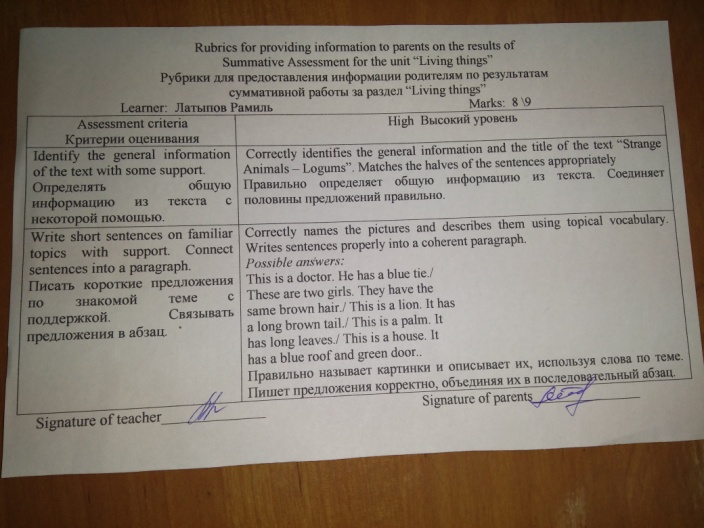 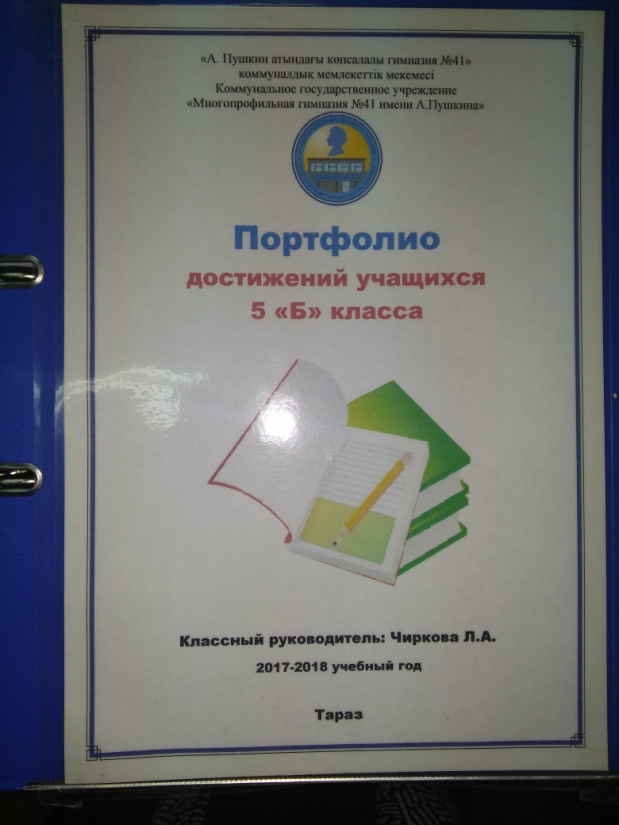 Вопросы для обсуждения
Каким образом Вы поддерживаете связь с родителями учащихся?
Как Вы считаете у кого должны храниться рубрикаты?
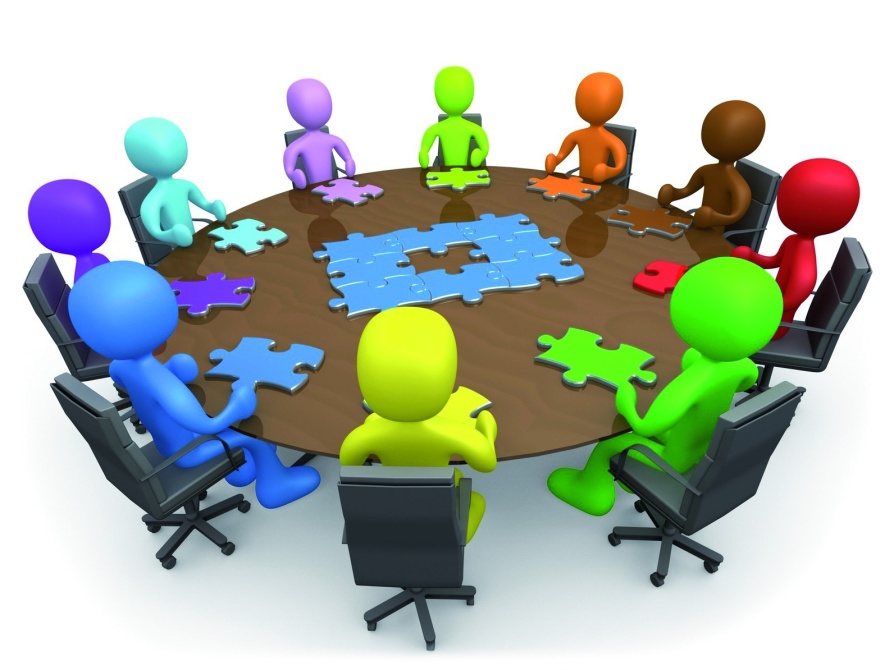 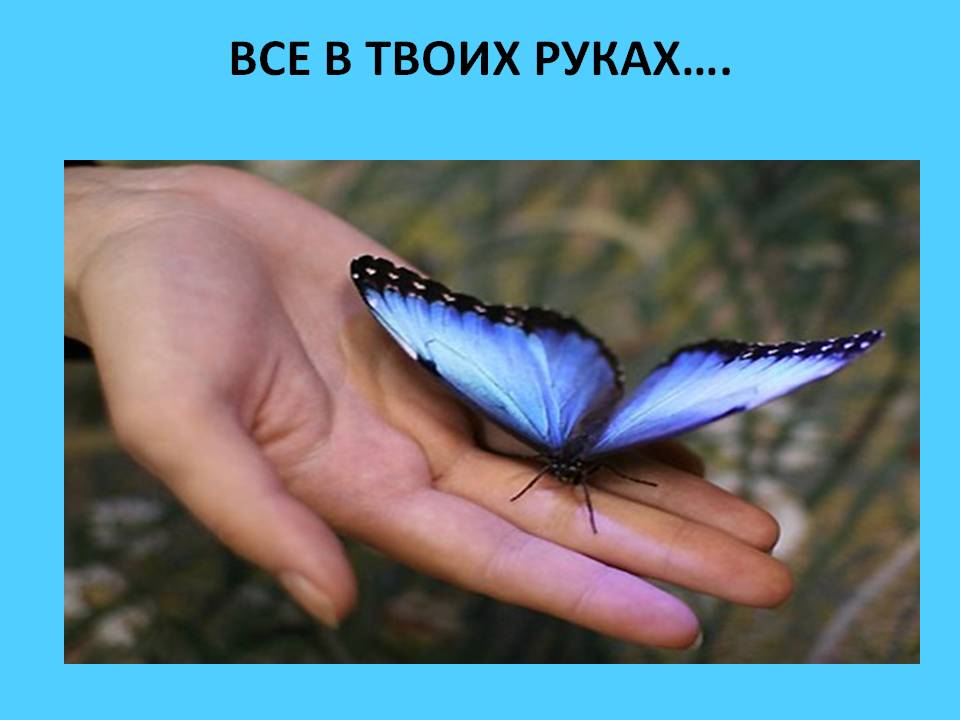 Contents
1
Add your text in here
2
Add your text in here
3
Add your text in here
4
Add your text in here
5
Add your text in here